St4 Muon detectors: status 06/11/2011
All patch panels and cables installed and connected
The system is ready for commissioning!
LV, HV, Signal, Gas
HV:
4 cables connected to HVPS, 
1A and 1B for first two planes 
2A and 2B for the two backplanes
LV:
PS: 3 working KTeV/UCLA 
+/-5V, 18A each channel 
made 4 LV cables, no feedback sensors connected yet  
Voltages at patch panels:  
+4.7V and -4.7V for single LVPS
+4.6V and – 4.4V for doubled ones (two front planes)
ECL cables
36 of 35’ long ECL cables made, tested and connected, ACU students
Gas lines
4 lines connected, now flowing Ar/Co2  @0.5CFH per plane
Ming:     6/7-11
Christine:  6/10-16
6/13/11
1
Signal ECL cables 36 x 35’ long
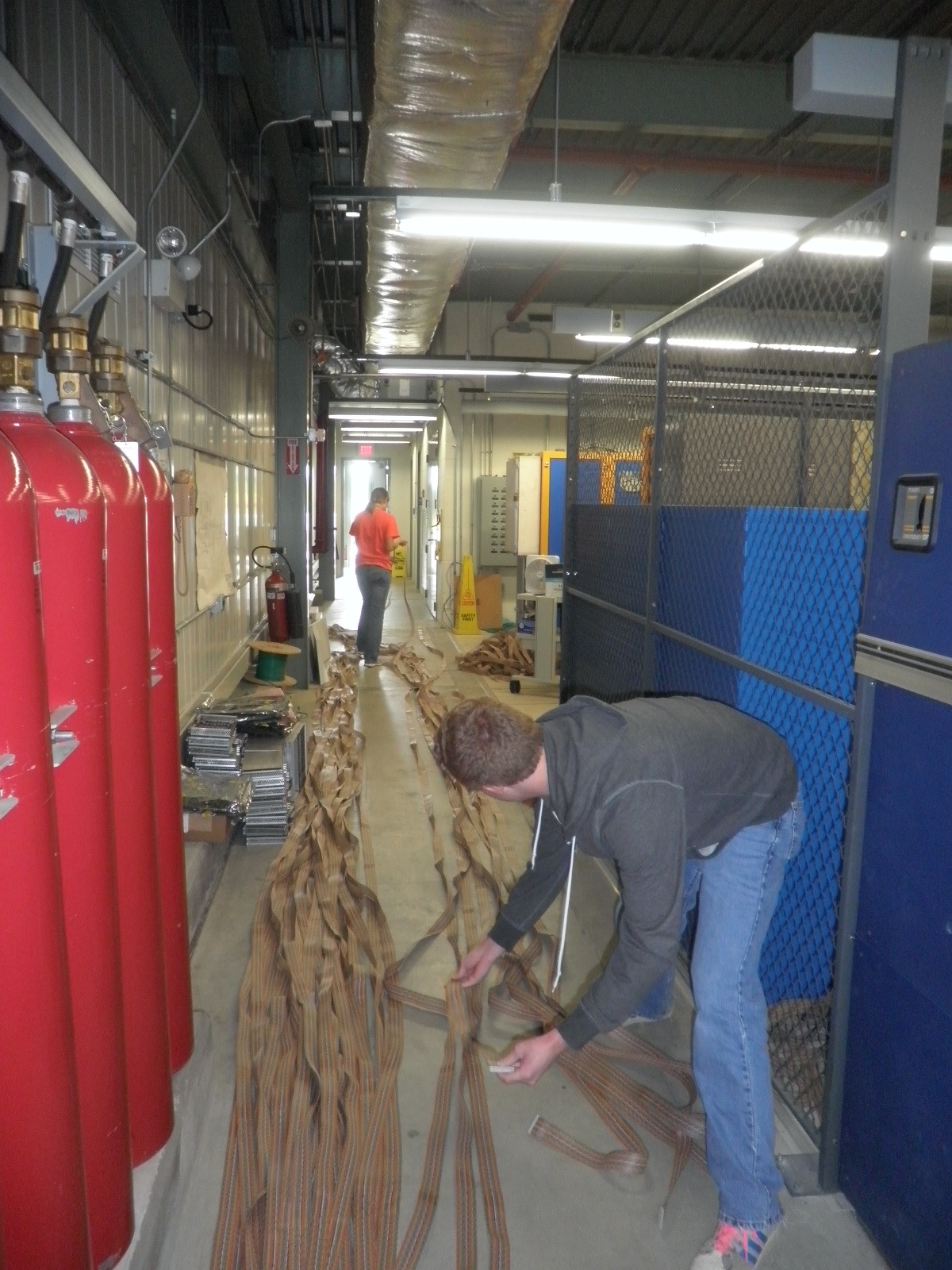 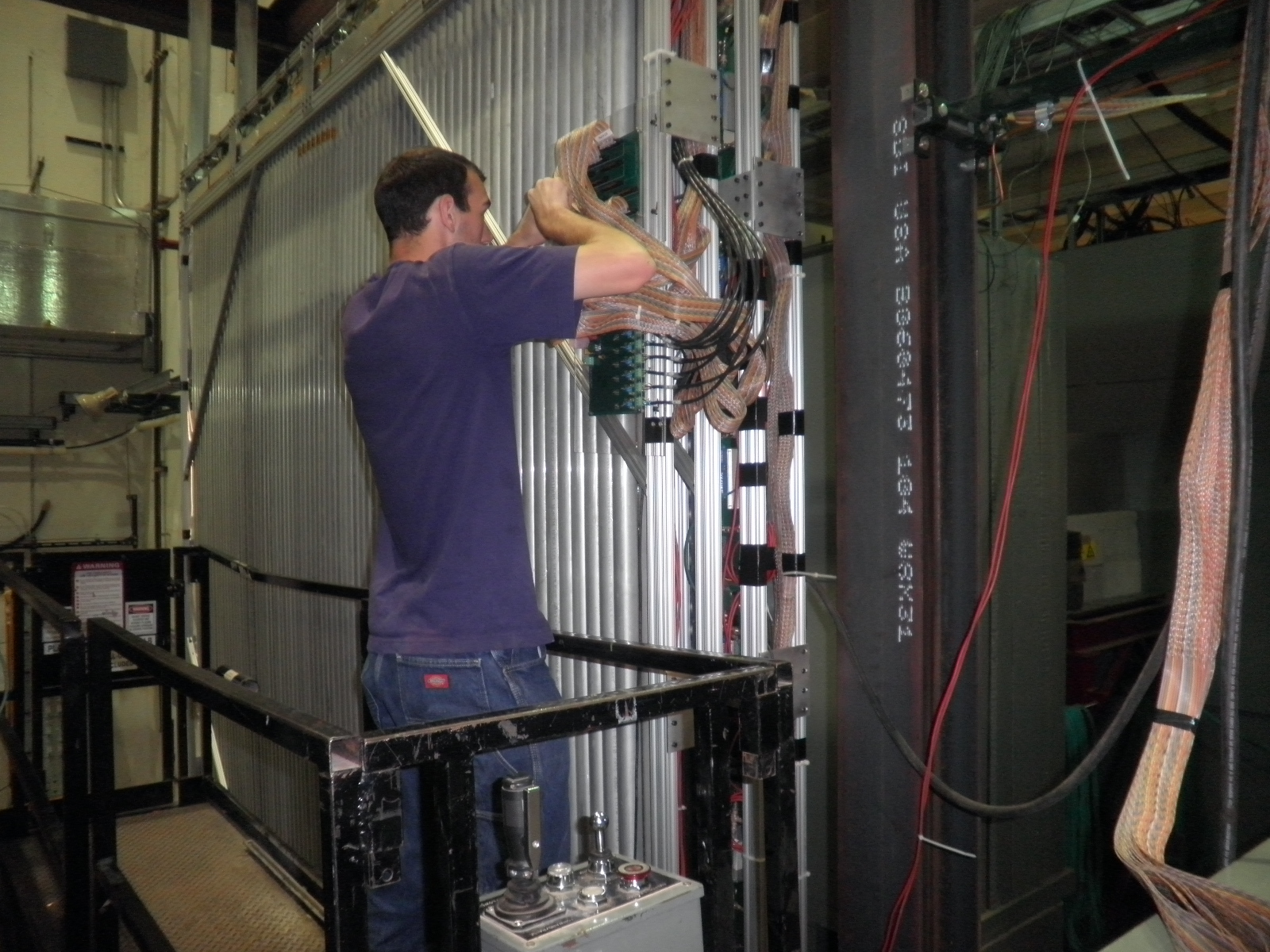 Thanks ACU !
6/13/11
2
St4 prop tubes
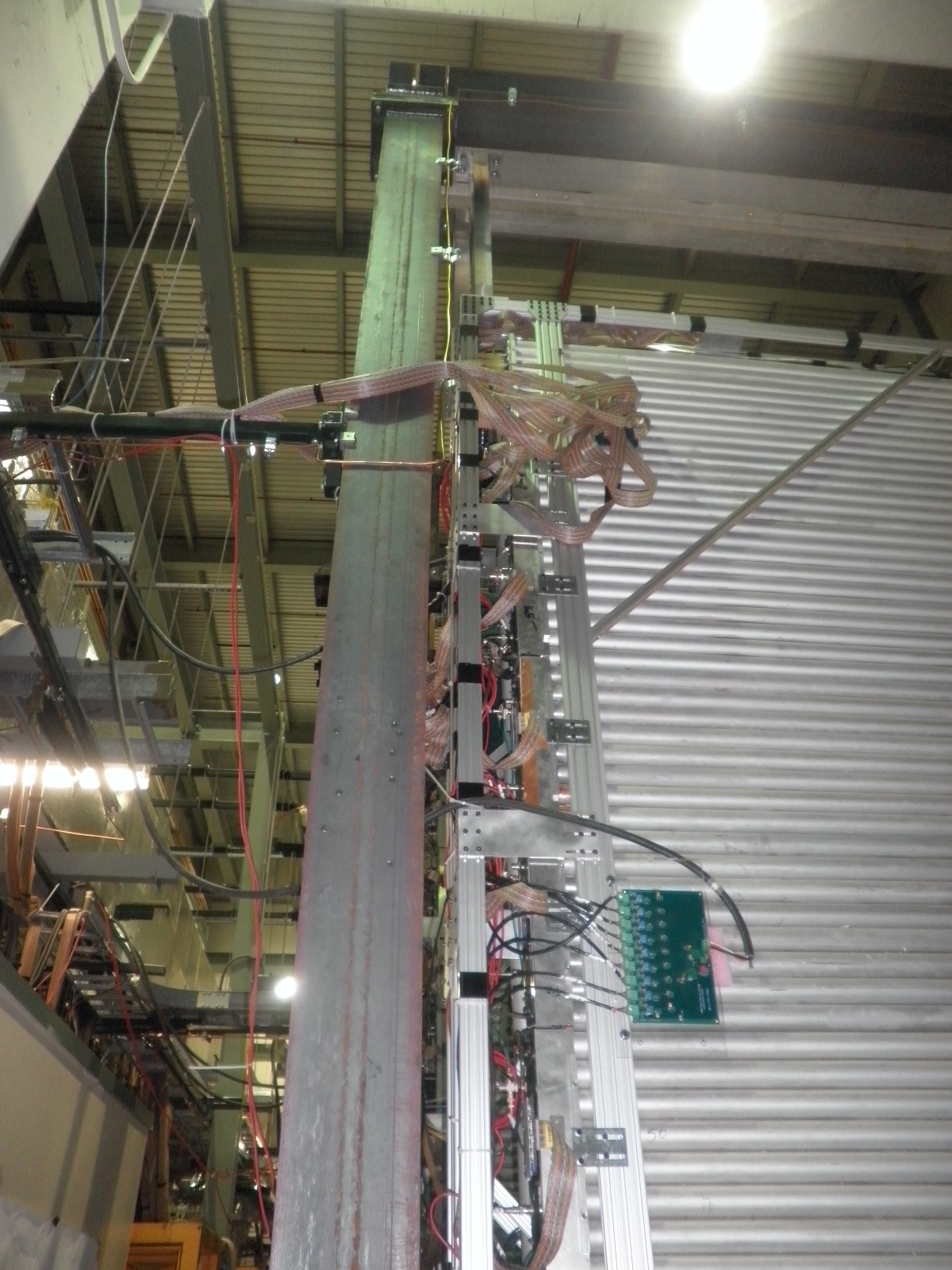 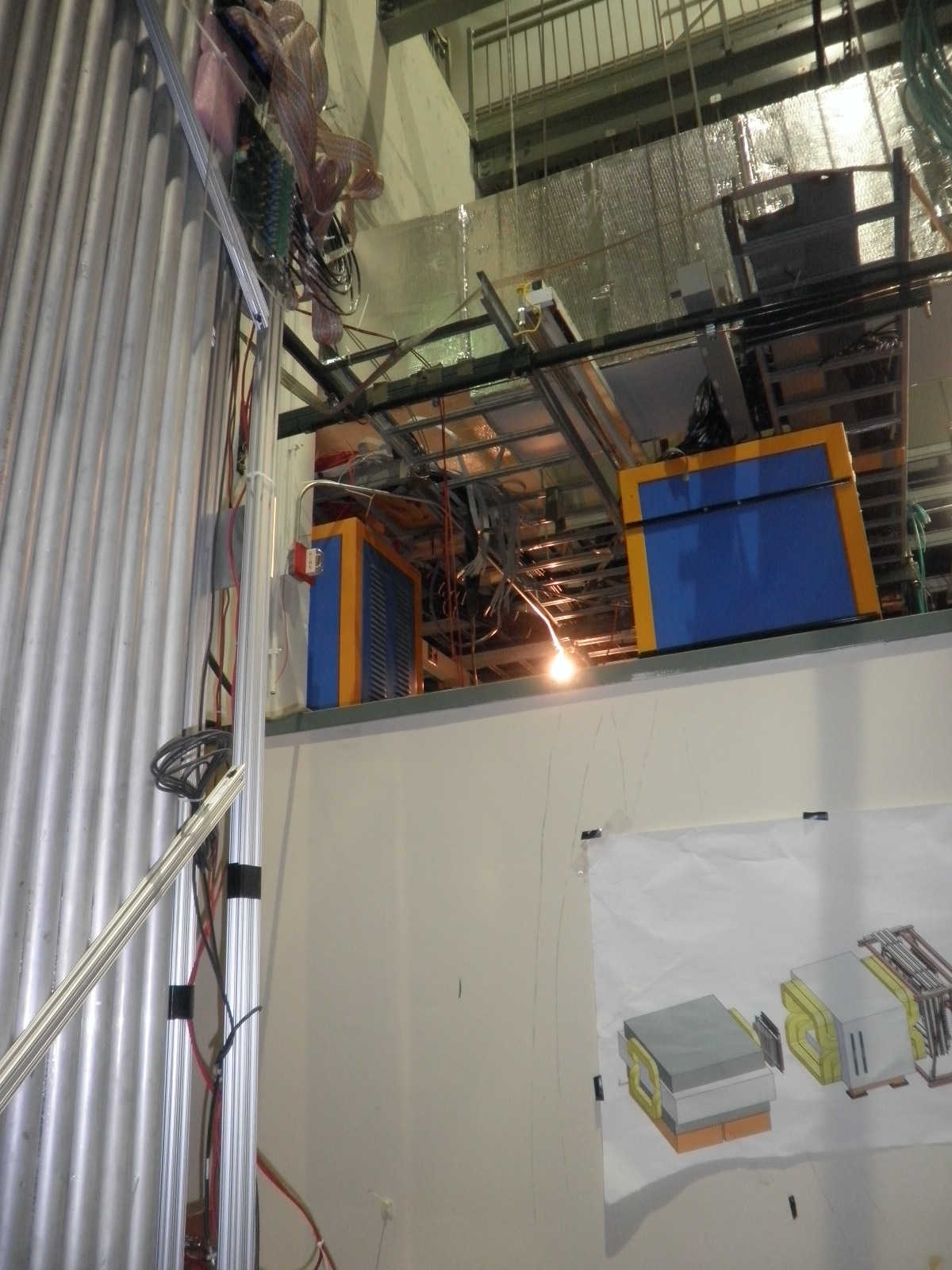 6/13/11
3
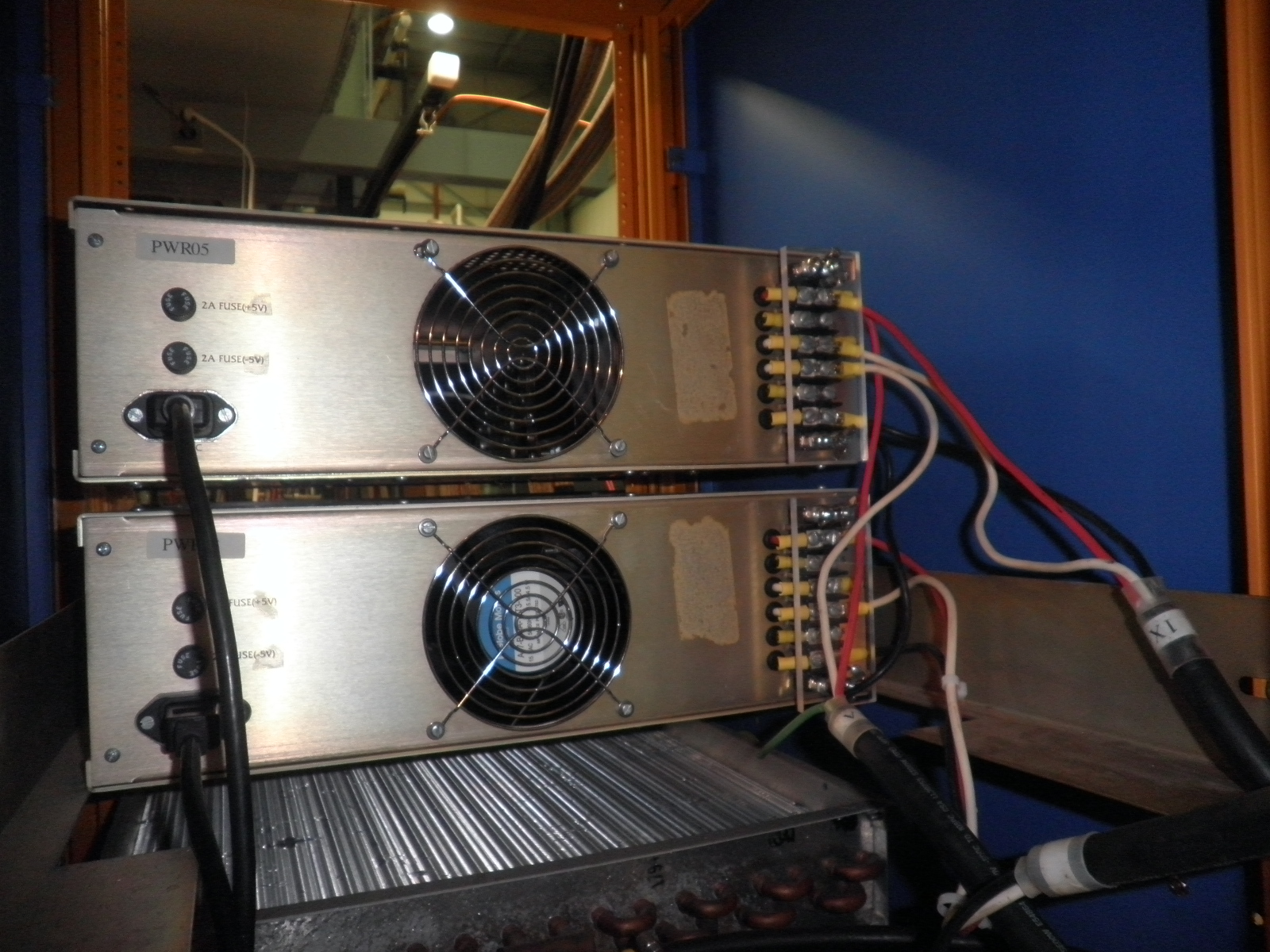 LV and HV PS
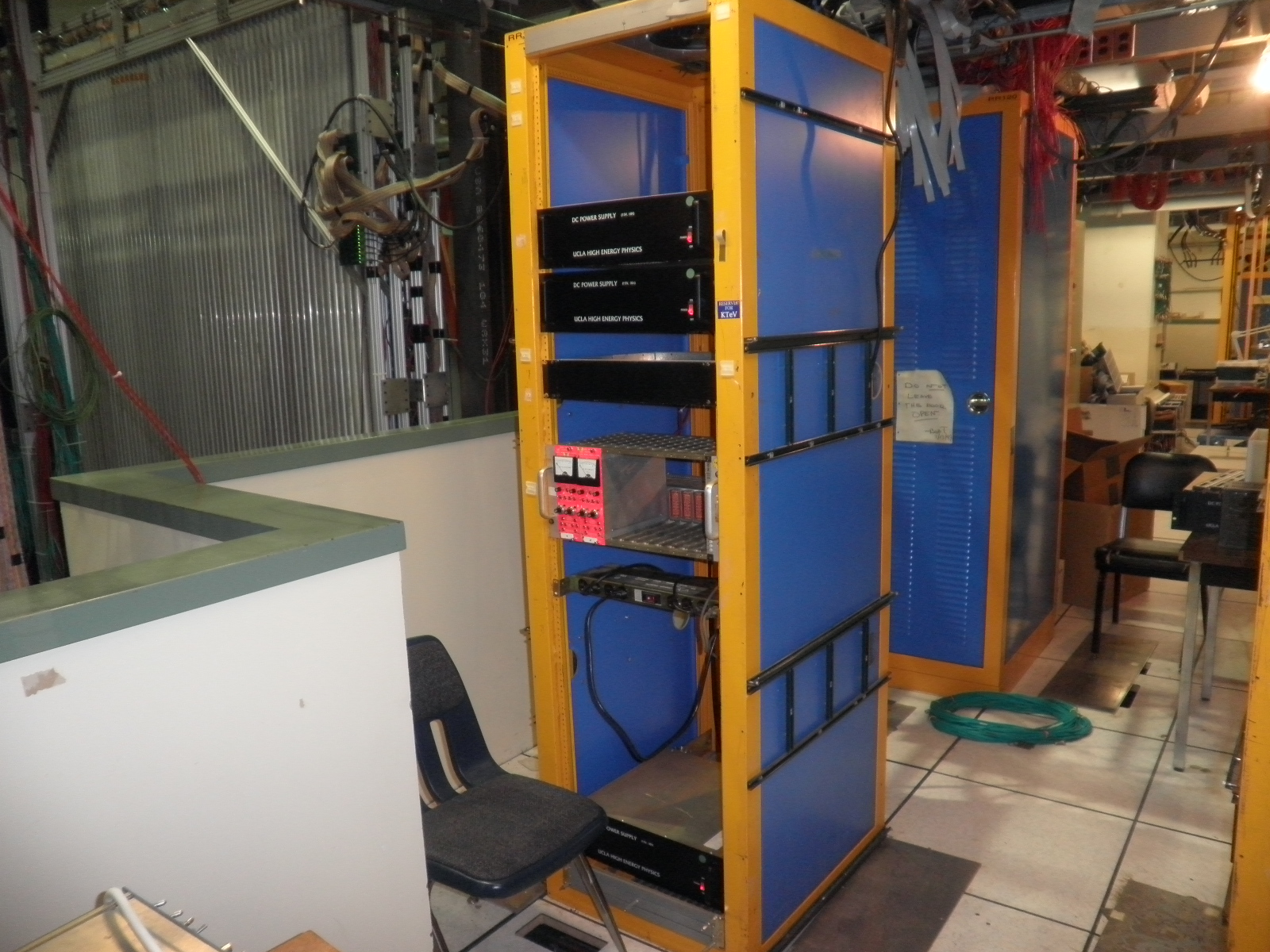 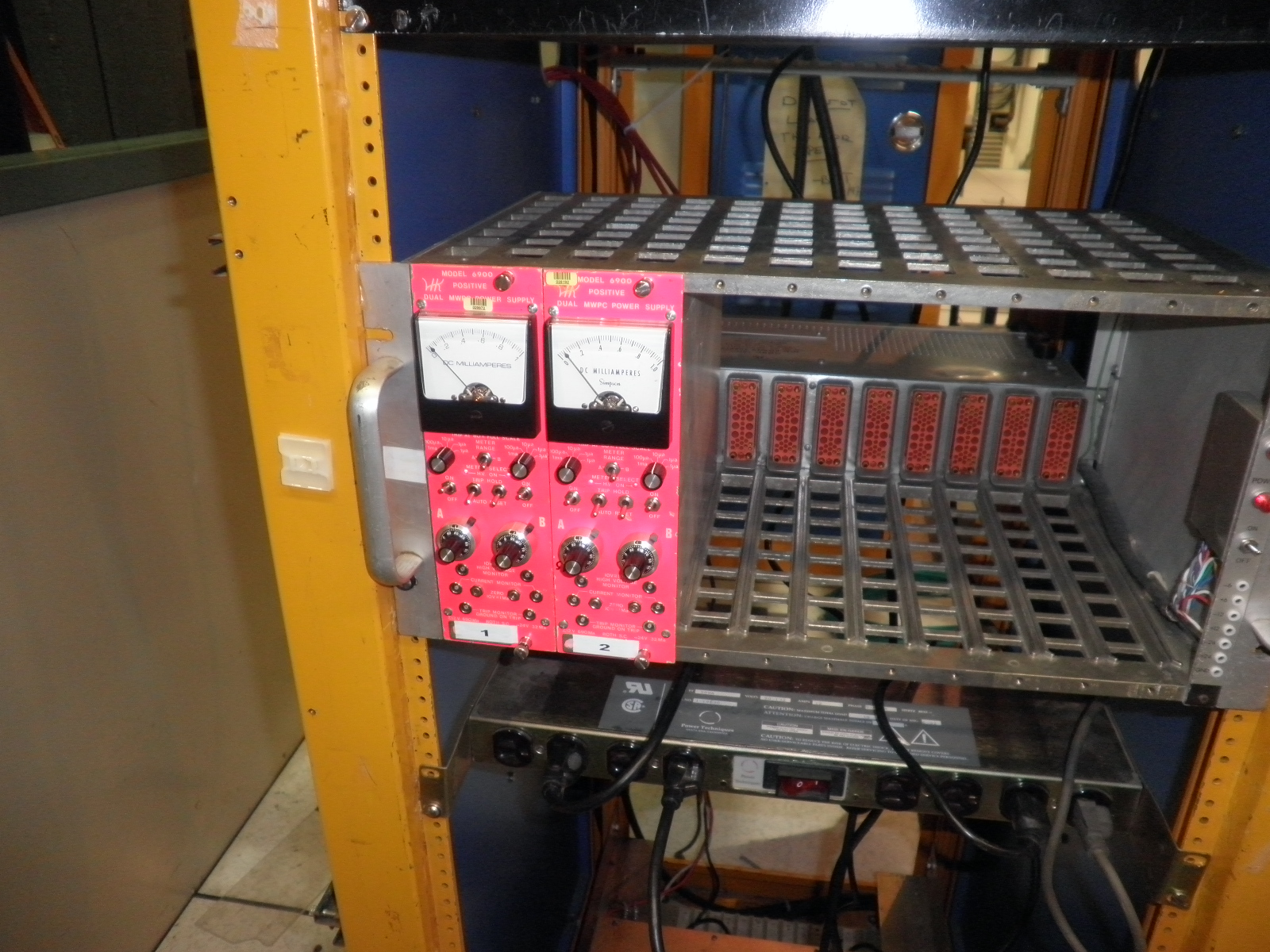 6/13/11
4
Gas System3-input and 1-output per plane
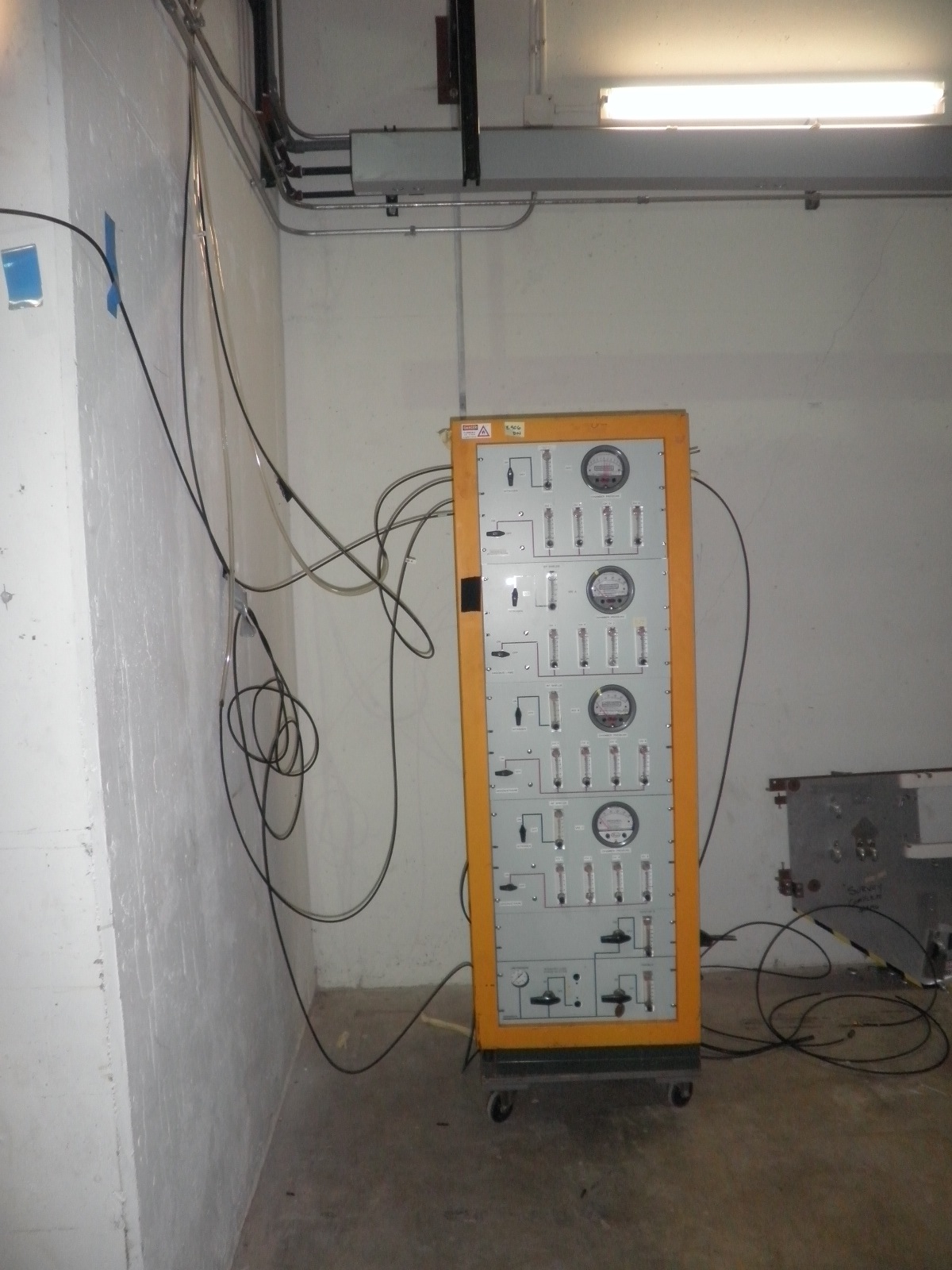 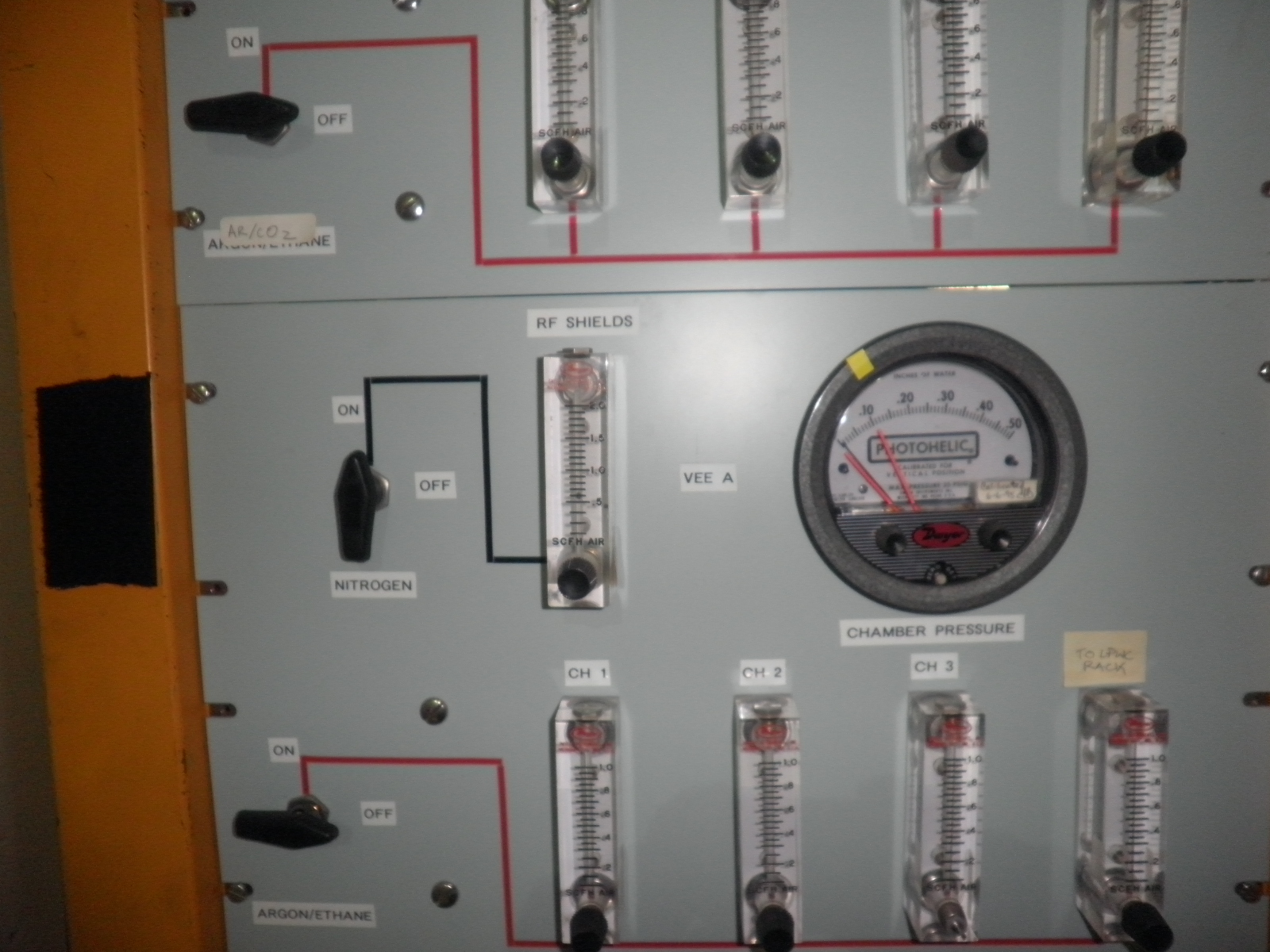 6/13/11
5
Multi-module TDC Readout Test
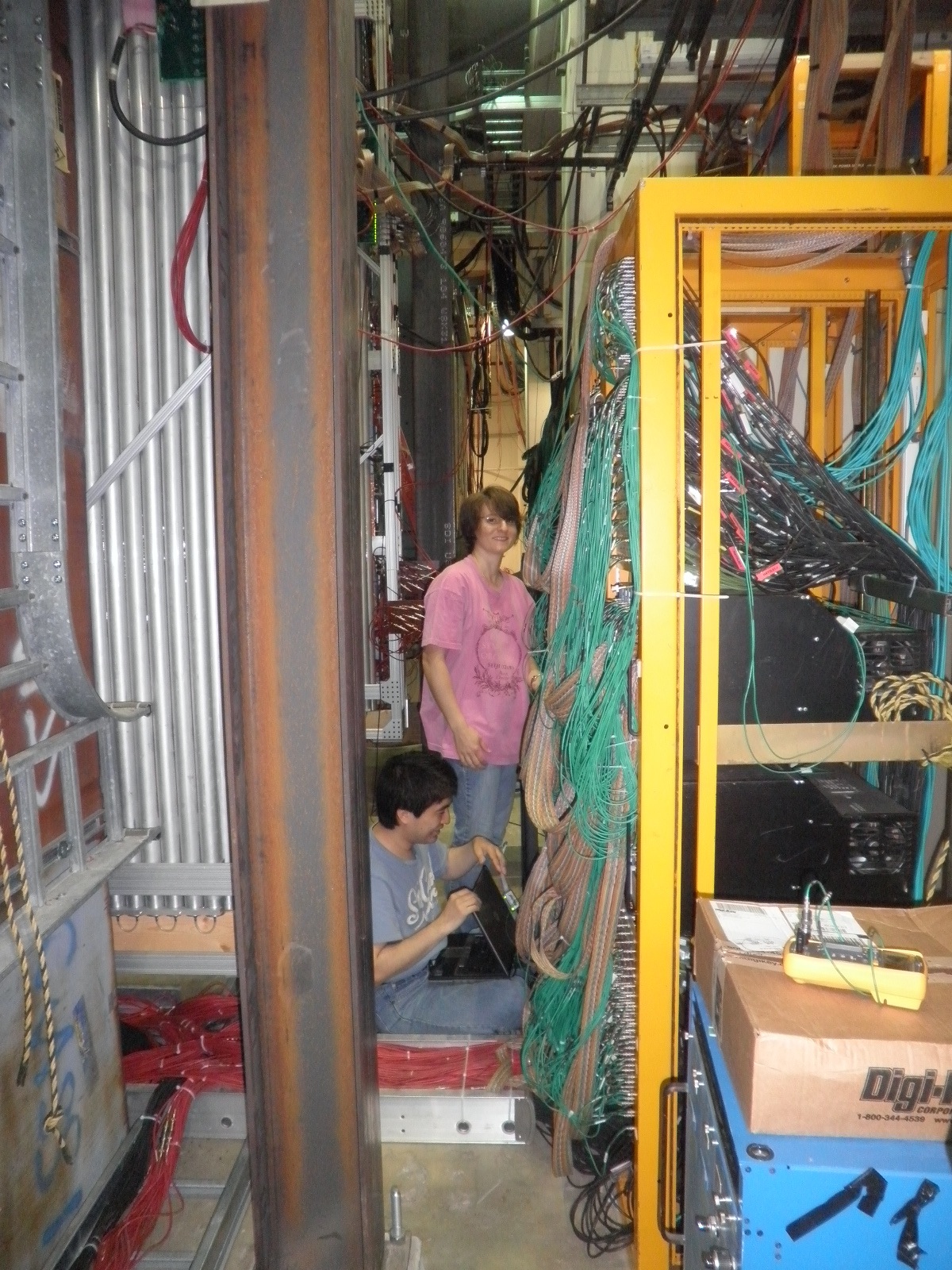 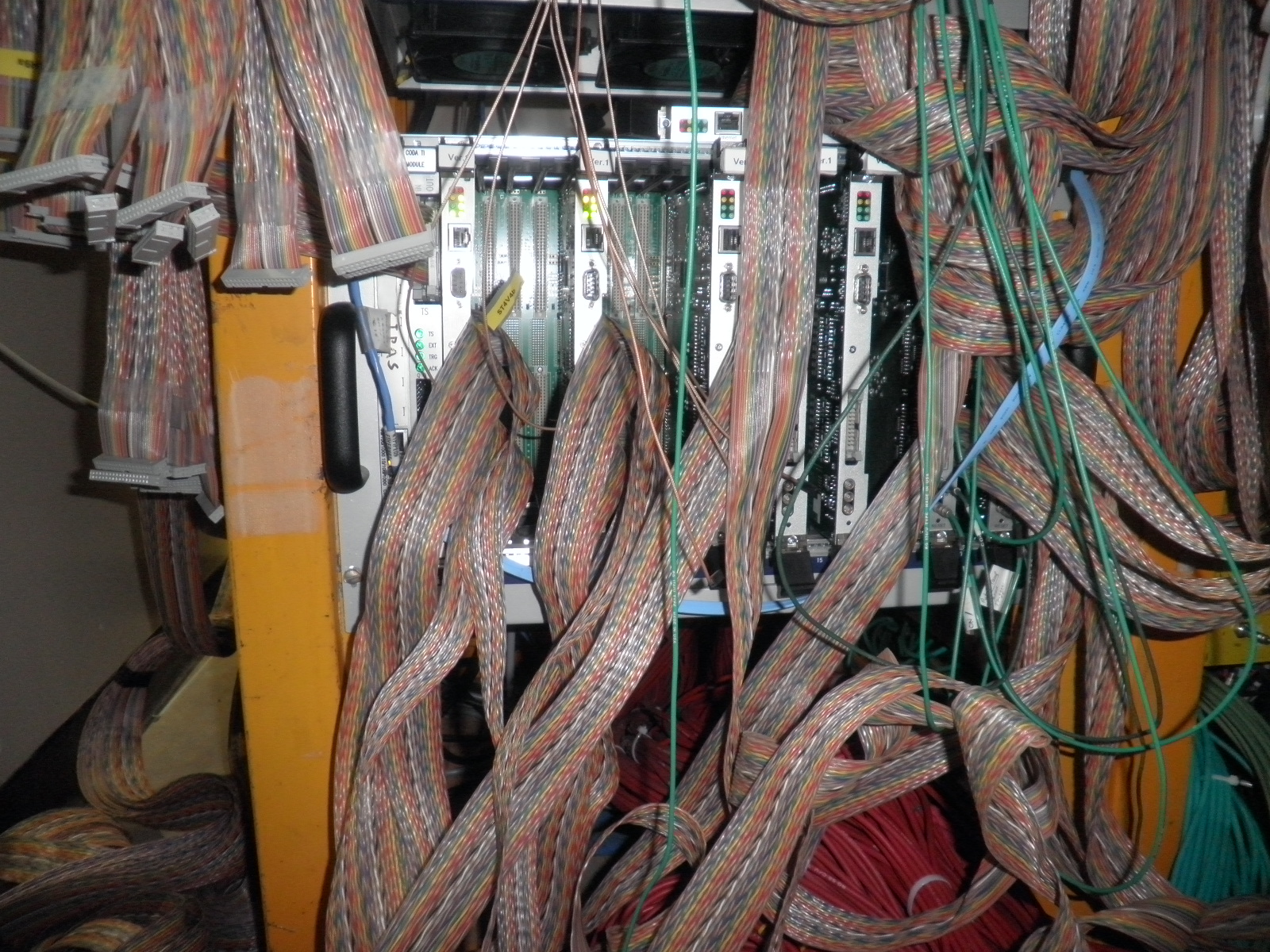 6/13/11
6
Other subsystems
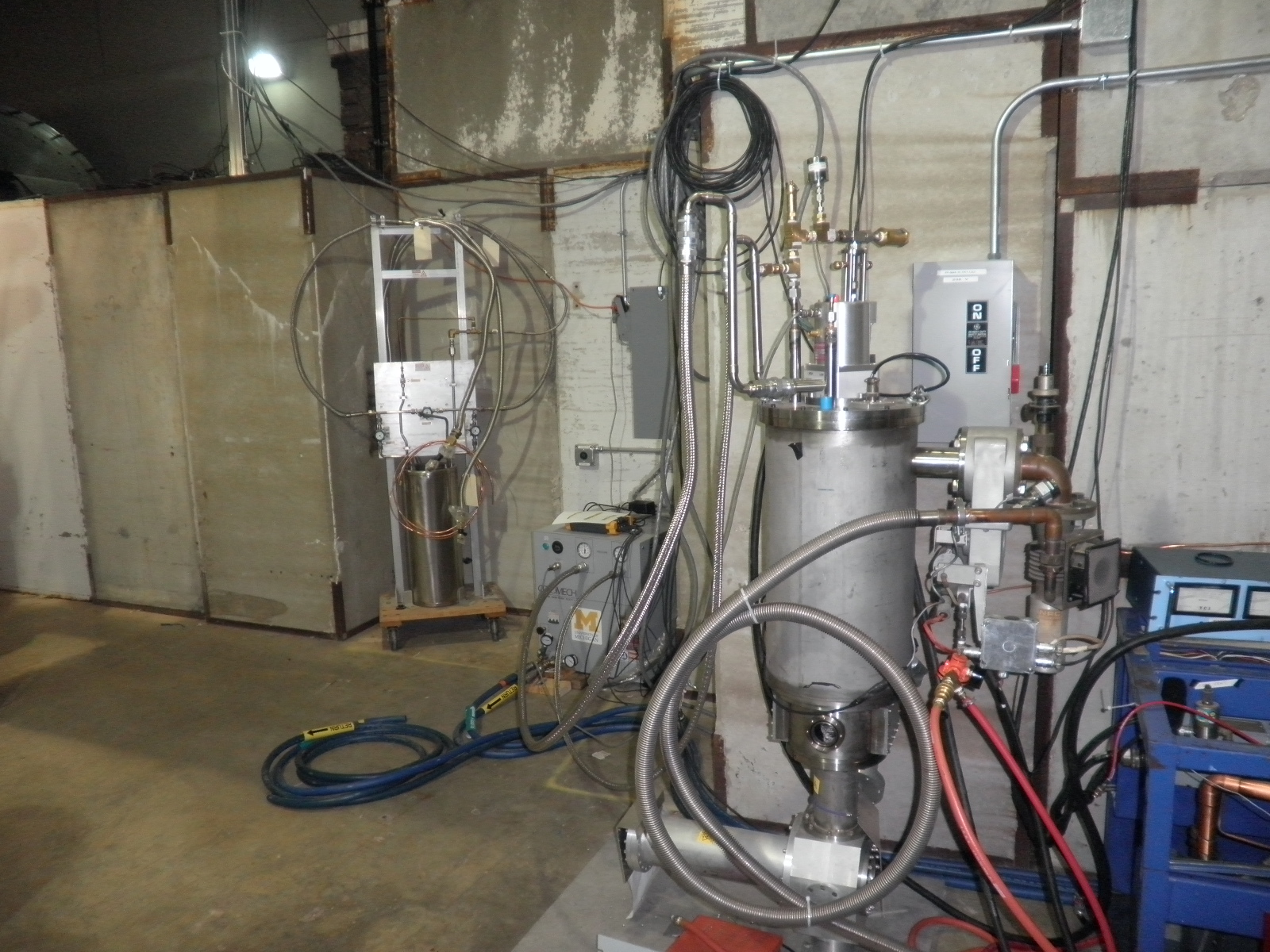 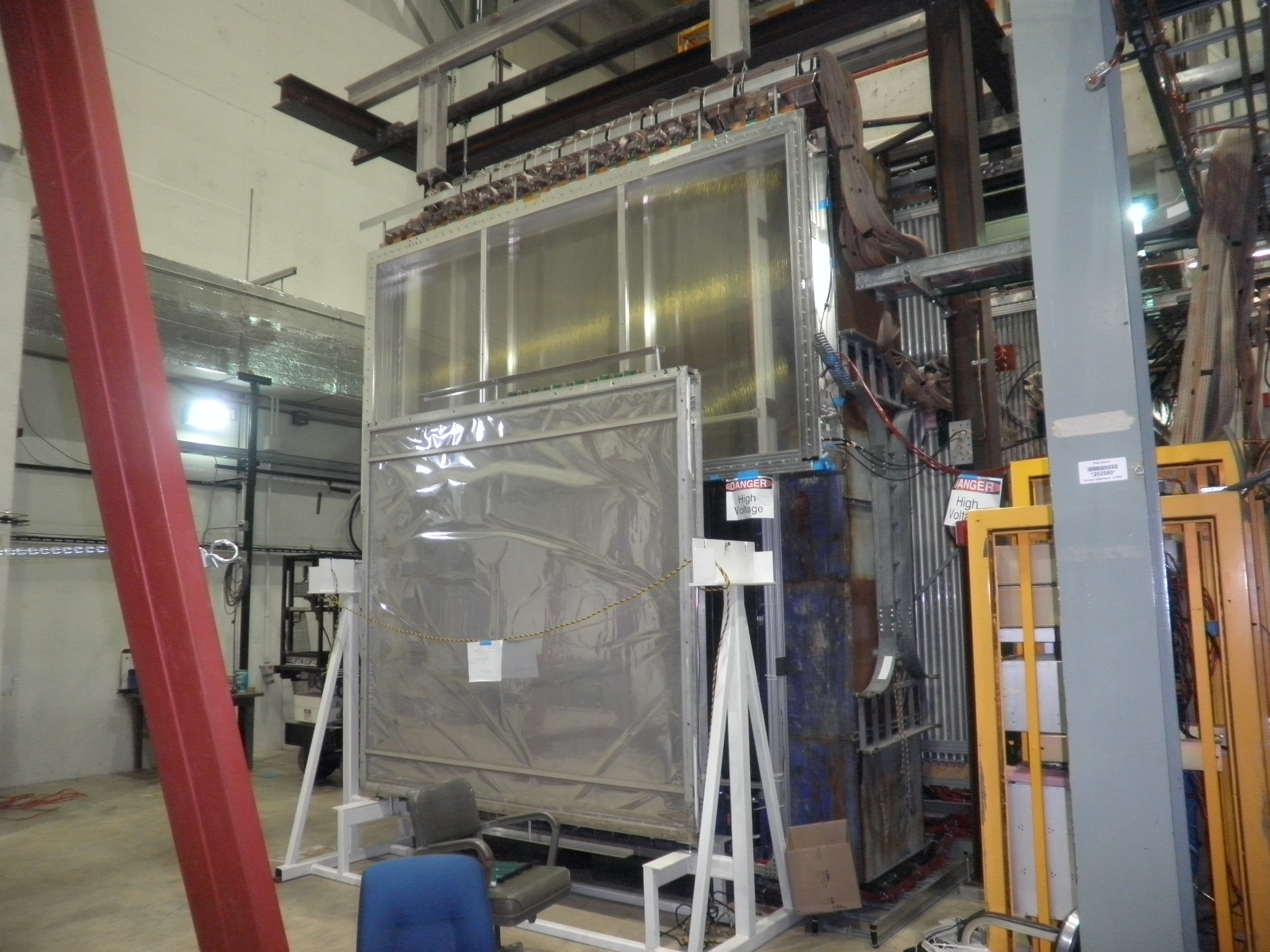 6/13/11
7
Issues and Commissioning Plan
System grounding and electronics noise
Start to work on it
External pulser and calibrations
Some bad T-connectors? Bad pulser signal propagation  
Some modules show no pulser signals
But Can see cosmic signal with HV on
Run 9 calibration cables per plane?  
Multi-module TDC readout
5 TDC cards available, good for two planes (18 ECL cables)
Unstable TDC and controllor, need FPGA code update
Were able to read out 2 cards and confirmed the prop tube/TDC timing was right 
Cosmic data with the Hodoscope trigger
6/13/11
8
E906 beam schedule
Originally: beams ~ after mid of June
Beam line vacuum leak discovered two weeks ago
Various options are being explored
Probably insert a new smaller beam pine

Beam possible/likely after July 4th break,
6/13/11
9